Les mathématiques appliquées ?
Présentation de l’orientation MAP
20 septembre 2018
Présentations				

 	Les mathématiques appliquées ? 		 

	Les mathématiques appliquées à l’UCL 	 	
 	Majeure, mineure et master
 	Un exemple de matière enseignée 	 
 	Après les études?

Démonstrations: visite du laboratoire d’automatique lors de la journée de présentation des masters
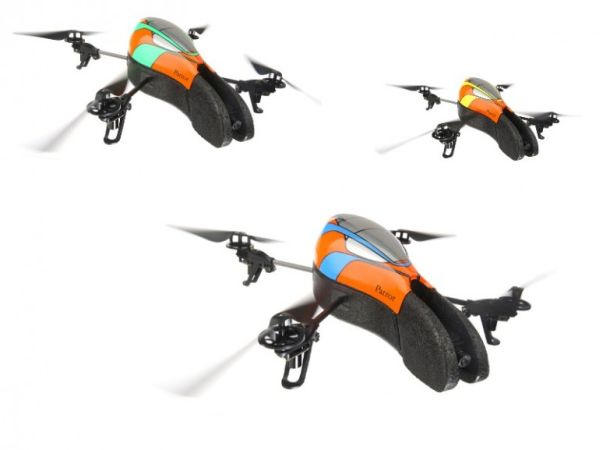 Big Data, Machine Learning, and AI
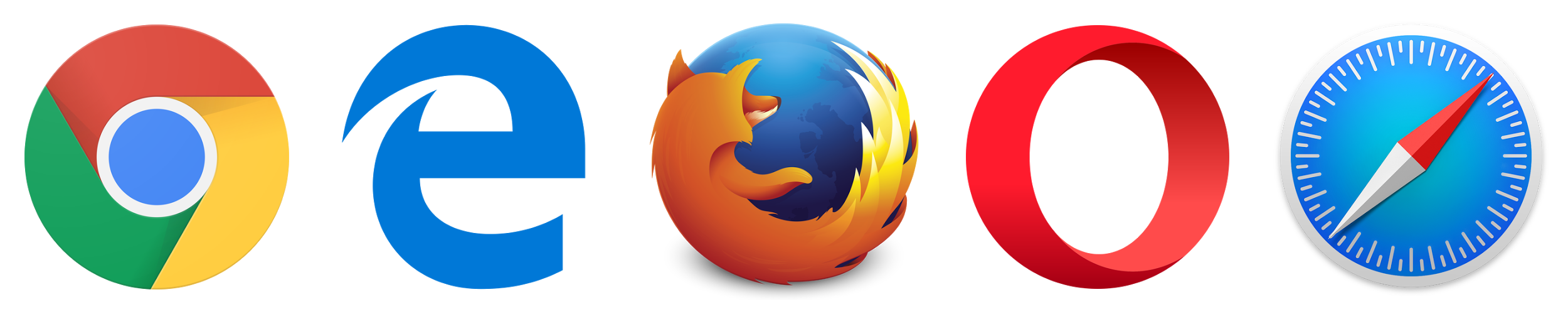 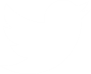 INDEX
DATA SCIENCE
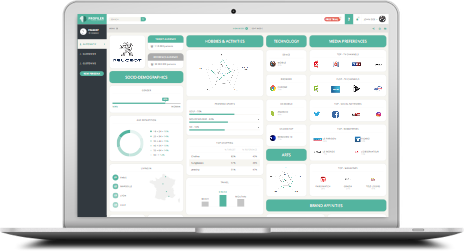 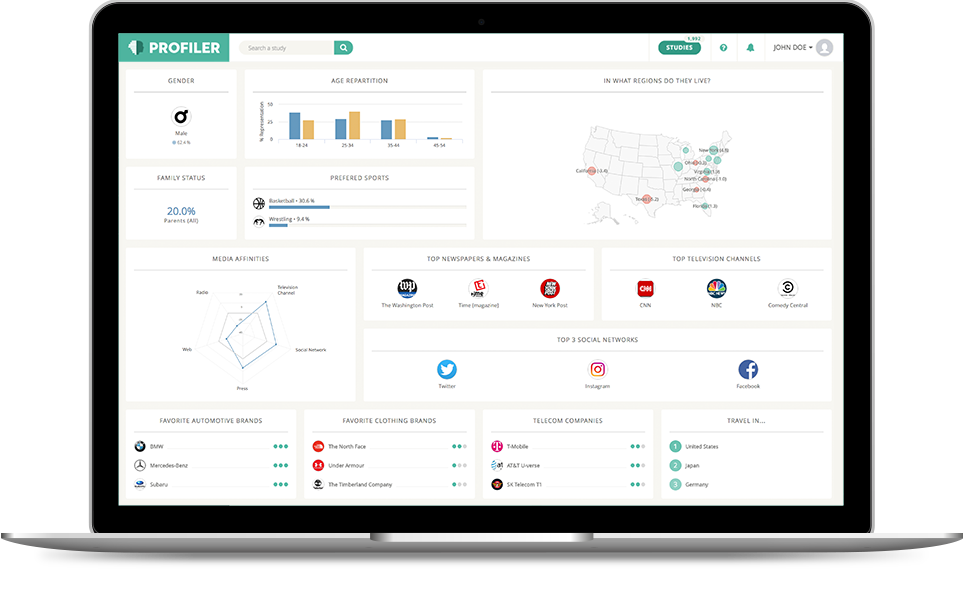 - POPULATIONS
- INTERESTS
- CAMPAIGNS
- SENTIMENT ANALYSIS
- TREND DETECTION
- NLP
...
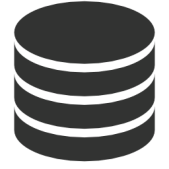 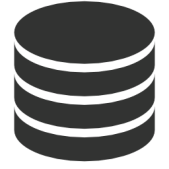 f
WEB
CRAWLING
SOURCING
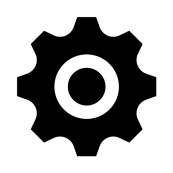 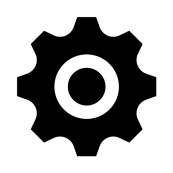 DATASTORE
API ACCESS
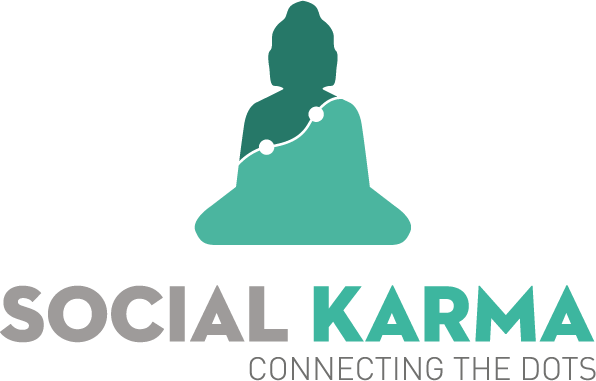 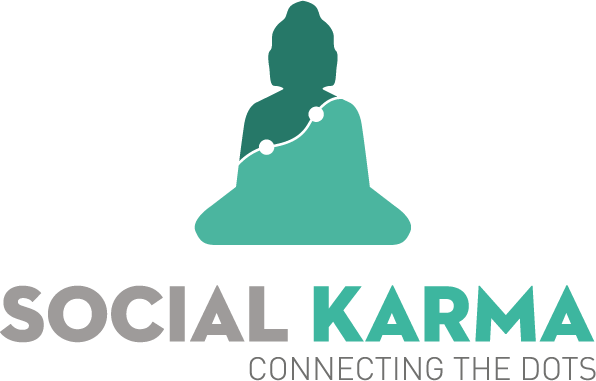 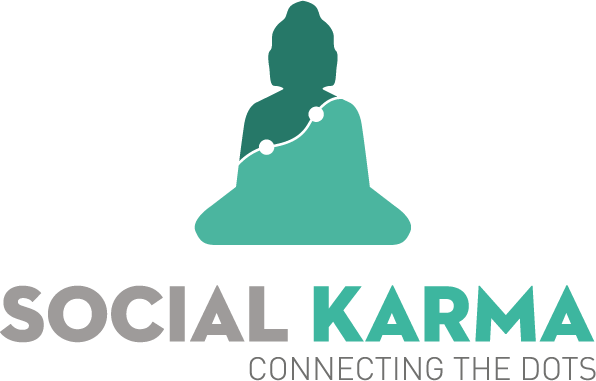 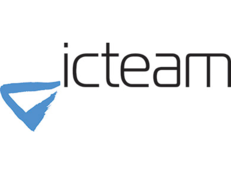 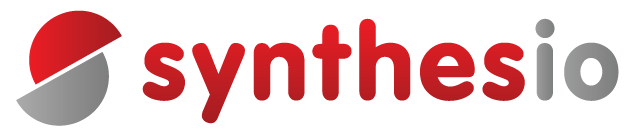 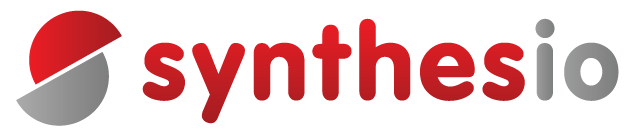 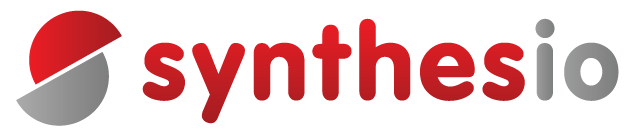 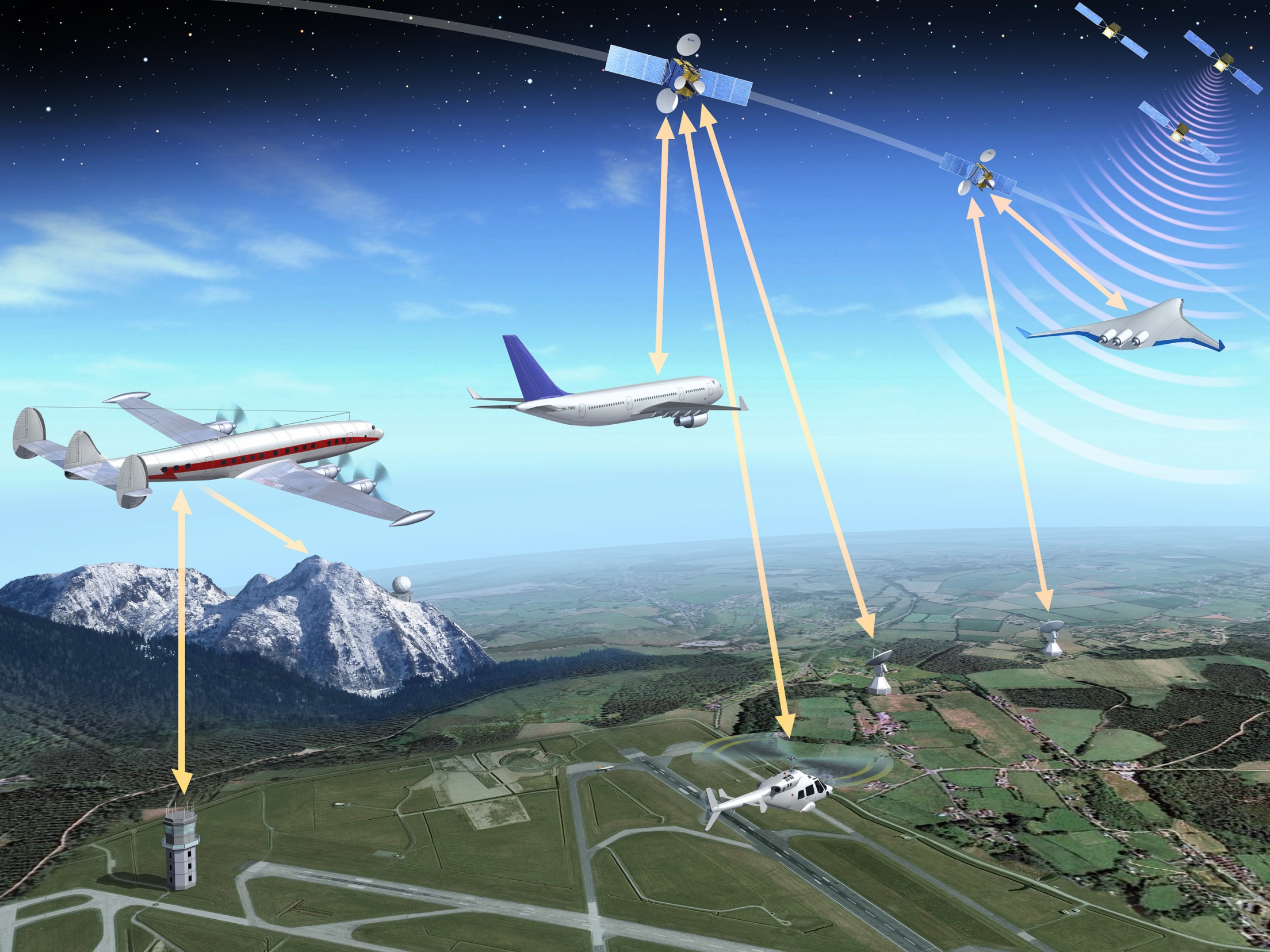 Air Traffic Management
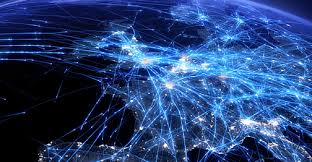 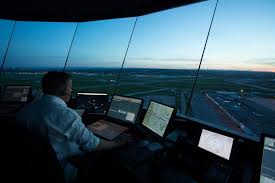 [Speaker Notes: Networked system, safety critical,]
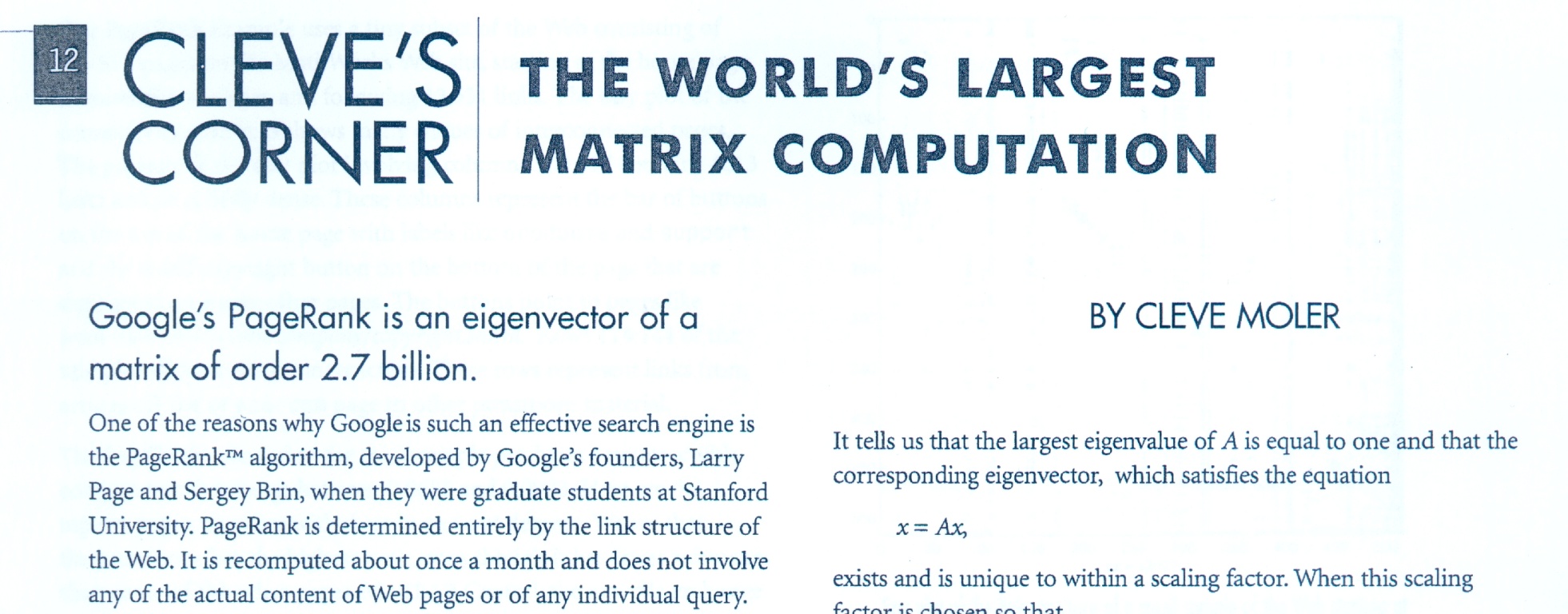 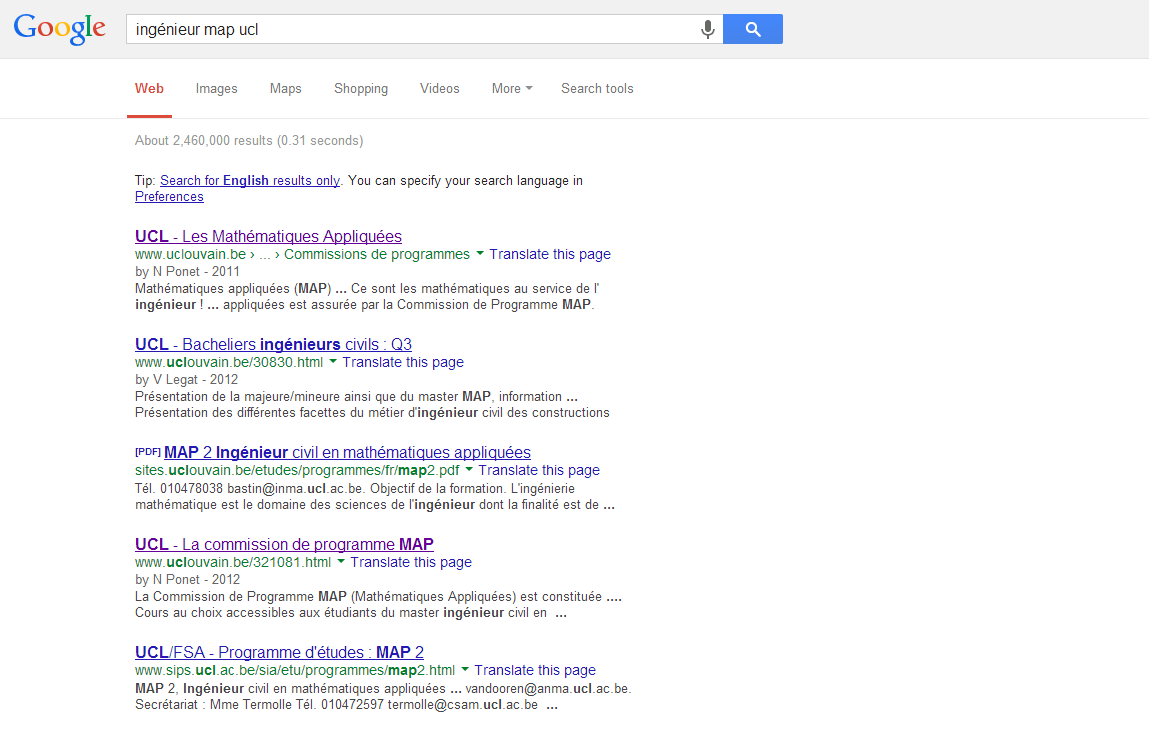 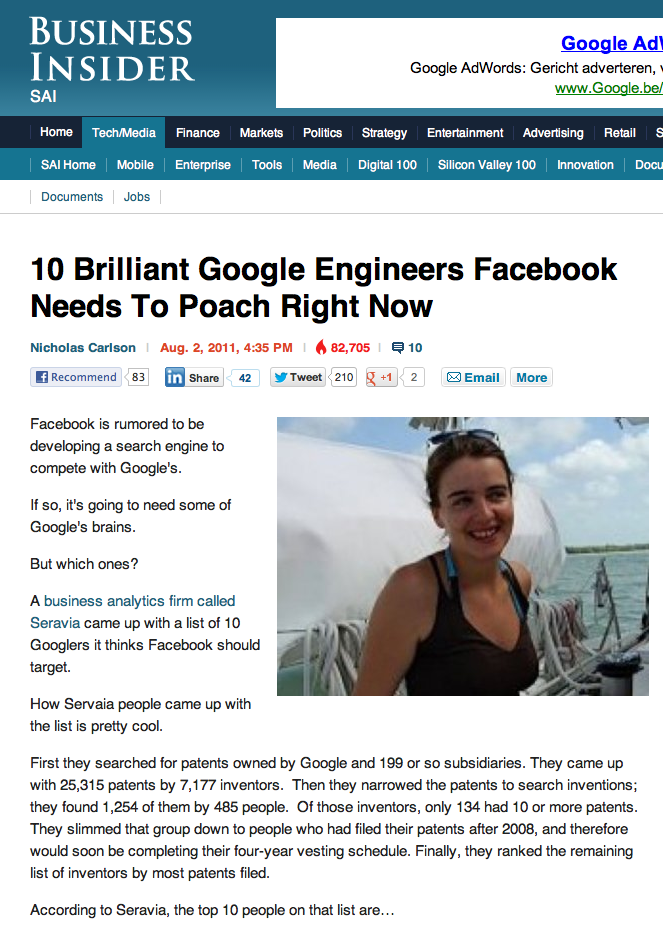 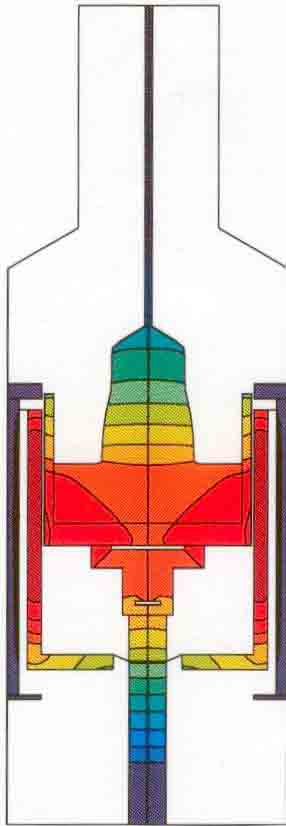 Etirage d’un cristal de silicium
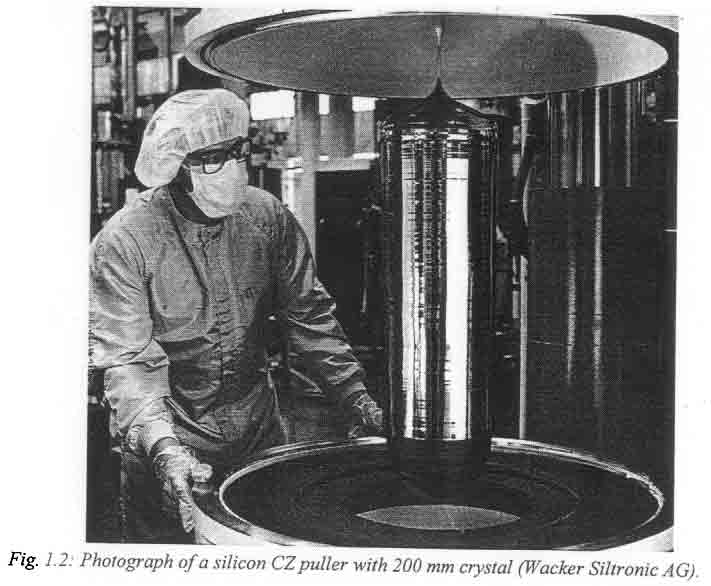 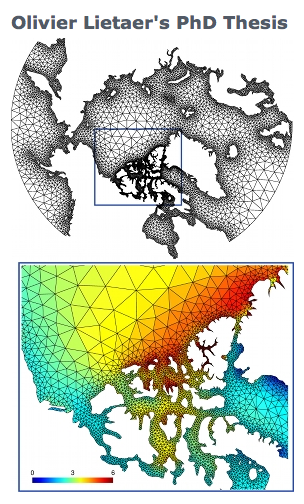 Etirage d’un cristal de silicium
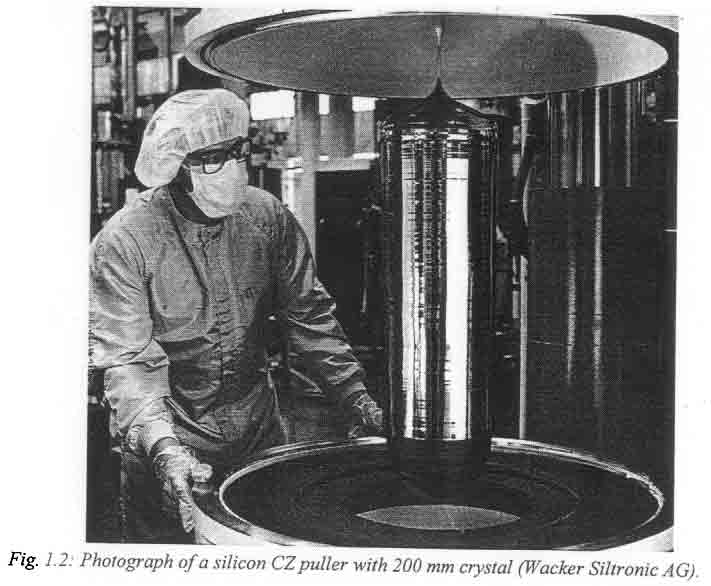 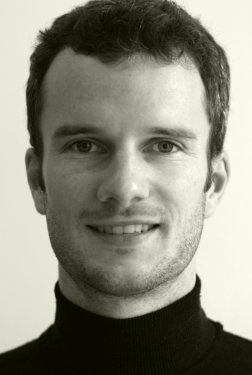 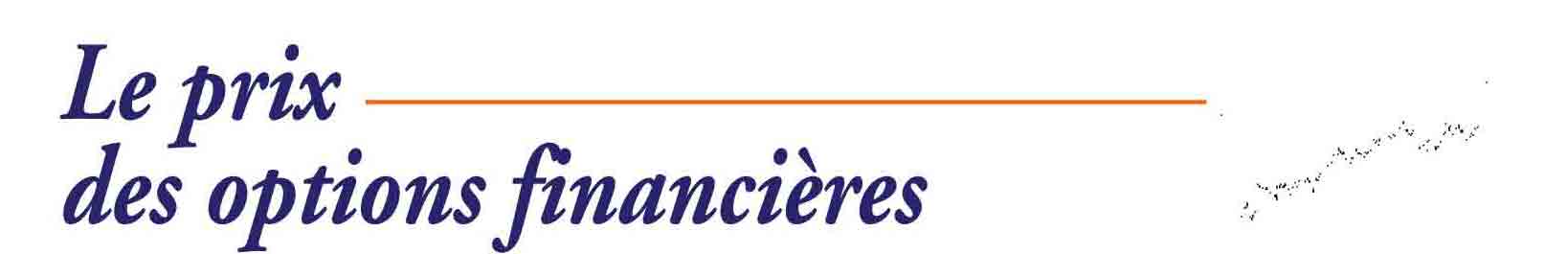 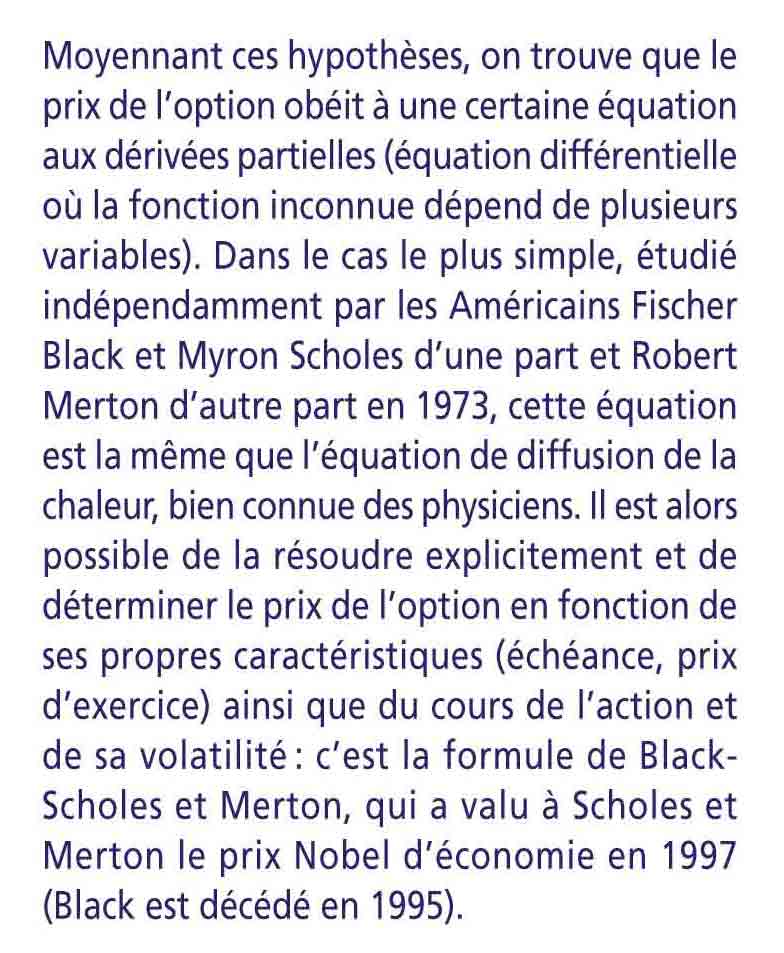 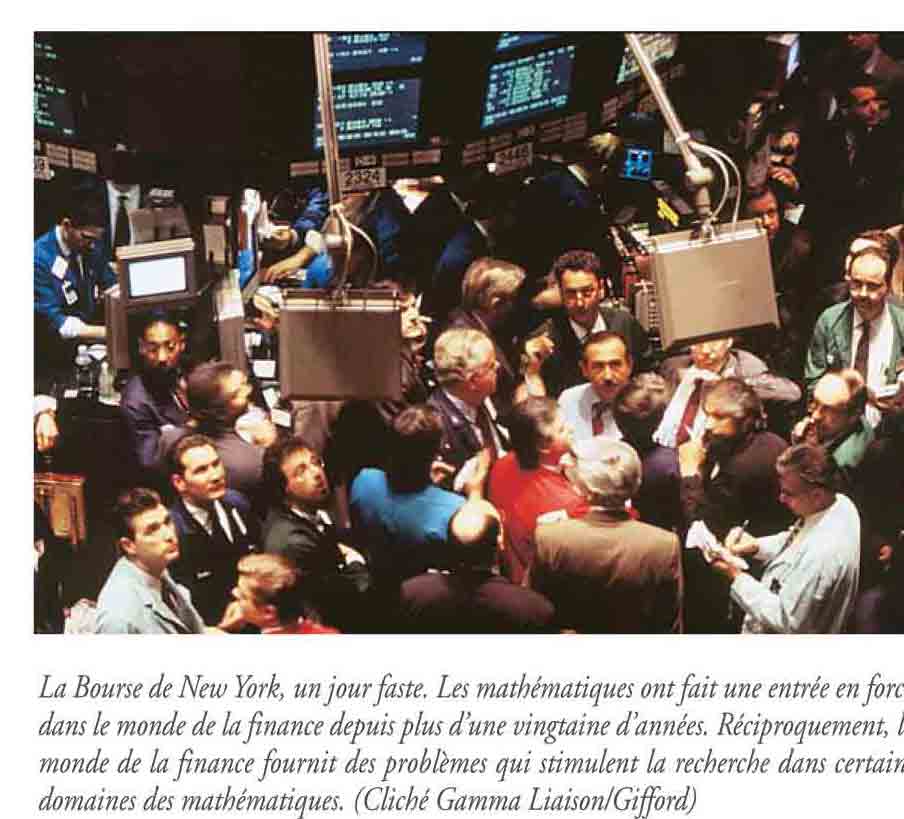 LMAT2450
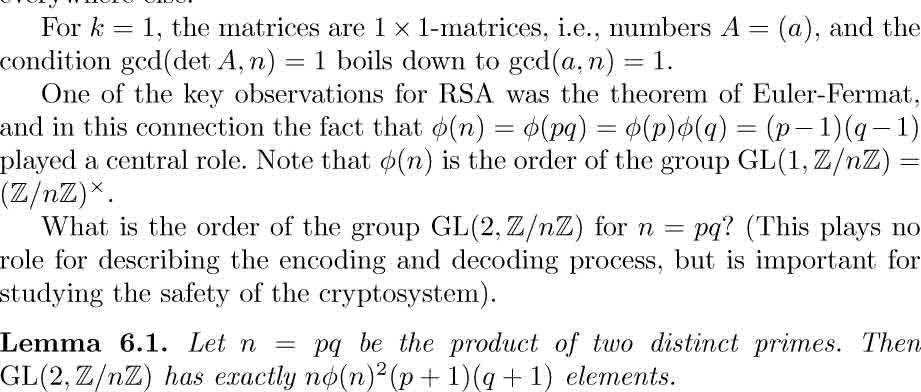 Cyber-sécurité
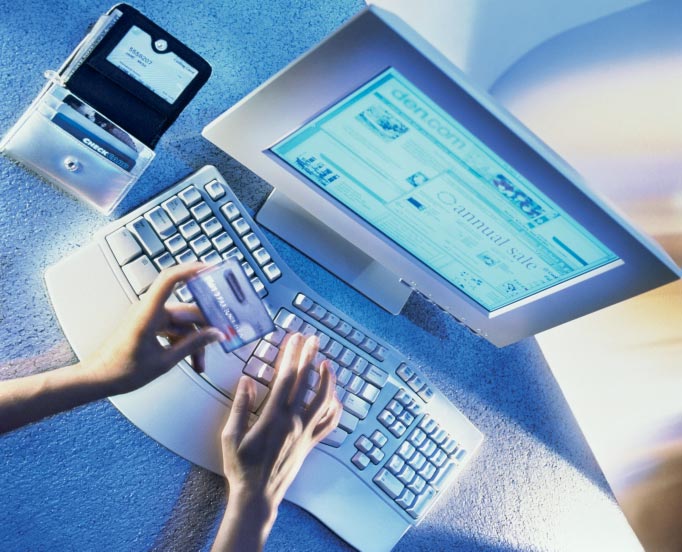 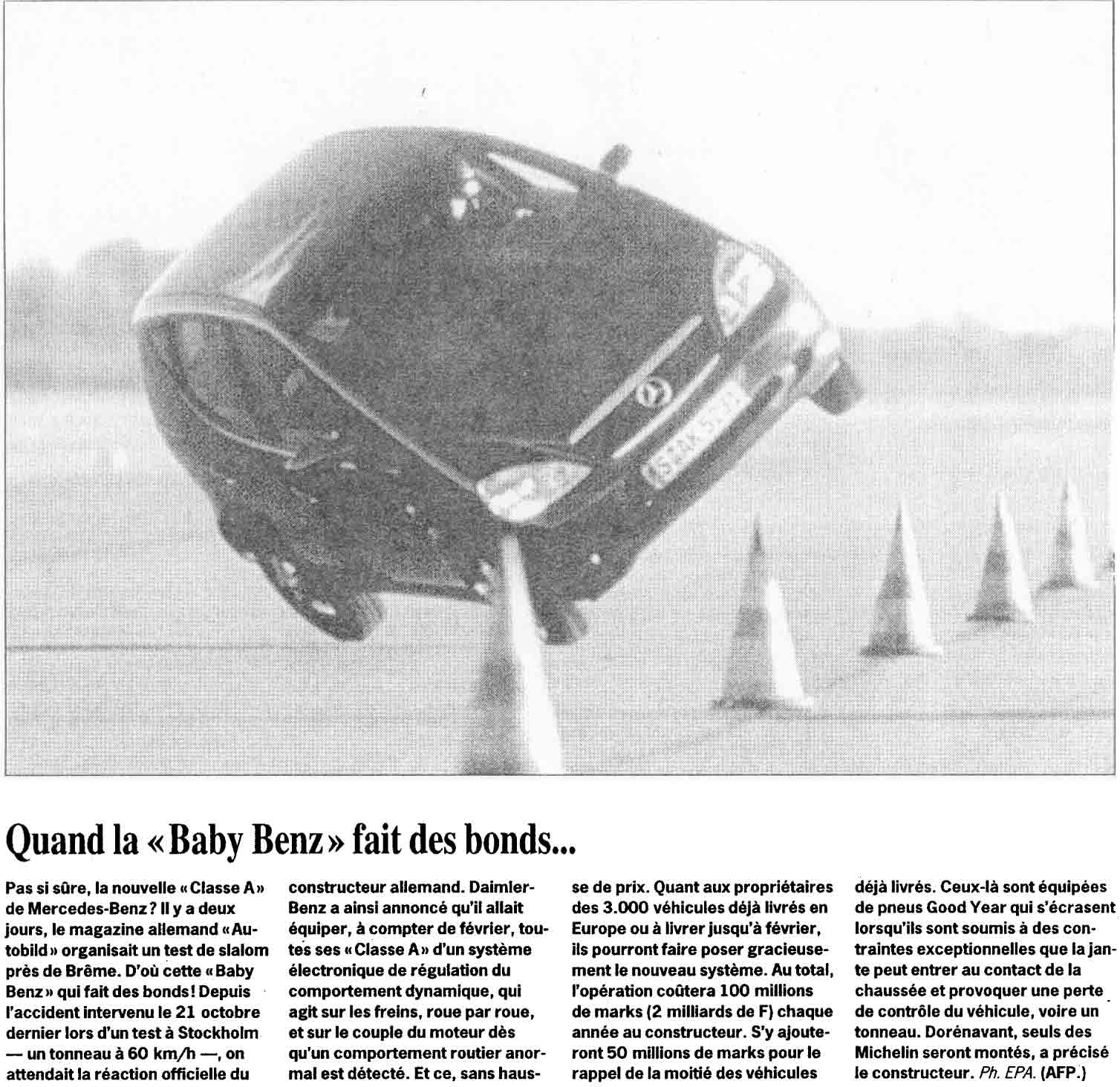 Les mathématiques appliquées, c’est donc le développement et l’application de méthodes mathématiques dans des domaines très variés !
Modéliser
Concevoir
Analyser
dans des domaines variés
avec des outils mathématiques avancés
Présentations				

 	Les mathématiques appliquées ? 		 

	Les mathématiques appliquées à l’UCL 	 
 	Majeure, mineure et master
 	Un exemple de matière enseignée 	 
 	Après les études?

Démonstrations: visite du laboratoire d’automatique lors de la journée de présentation des masters
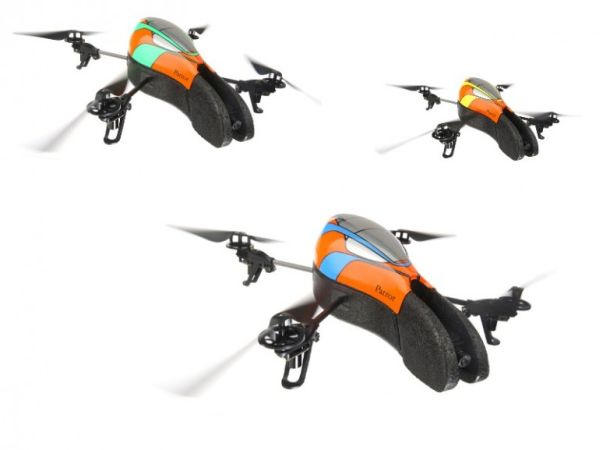 La formation en mathématiques appliquées à l’UCL
Filière Mathématiques Appliquées (MAP)
Filière Mathématiques Appliquées (MAP)
10
10
30
20
30
30
60
Filière MAP : fondamentale et appliquée
Formation approfondie dans les disciplines fondamentales des mathématiques appliquées

Formation pratique à la modélisation mathématique dans différents domaines d’application (ingénierie ou économie/gestion)
Majeure et mineure MAP
Choix de la majeure et de la mineure
Majeure MAP = mineure MAP en BAC2 (permutation majeure-mineure possible)
Accès inconditionnel au Master MAP après majeure ou mineure MAP
Paires majeure+mineure les plus choisies avec MAP : MECA, INFO, ELEC,mais aussi Géographie, Philosophie, Esprit d’entreprendre, etc.
Master en Mathématiques Appliquées
Options du Master MAP
Modules complémentaires du Master MAP
Module en mathématiques financièresAccès direct au 2nd bloc annuel du Master en sciences actuarielles.
Module en biostatistique et technométrieAccès direct au 2nd bloc annuel du Master en statistique, orientation biostatistique.
Module en statistique générale et mathématiqueAccès direct au 2nd bloc annuel du Master en statistique, orientation générale.
Echanges récents en MAP
Echanges ERASMUS/SOCRATES (Europe) : KTH Stockholm,  Trondheim, UPC Barcelona, TU Delft, KU Leuven,…
Echanges MERCATOR (USA, Amérique latine, Asie) : Ecole Polytechnique de Montréal, Valparaiso University (Chili)
Dual masters (1 an UCL + 1 an ailleurs) en mathématiques appliquées
KTH Stockholm (MAP only)
KU Leuven : Wiskundige Ingenieurstechnieken
Autres doubles diplômes (en 6 ans)
TIME (Ecole centrale Paris, Polytecnico di Torino, etc.)
Ecole Polytechnique de Montréal
Présentations				

 	Les mathématiques appliquées ? 		 

	Les mathématiques appliquées à l’UCL 	 
 	Majeure, mineure et master
 	Un exemple de matière enseignée 	 
 	Après les études?

Démonstrations: visite du laboratoire d’automatique lors de la journée de présentation des masters
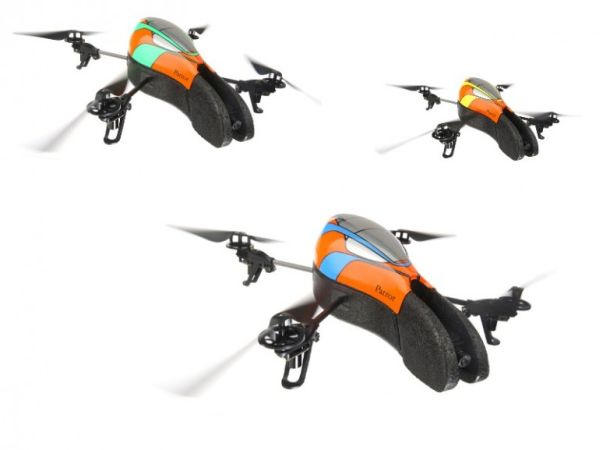 LINMA 2345: Game Theory

présenté par 
Raphael Jungers
LINMA 2345: Game Theory
Le dilemme du prisonnier
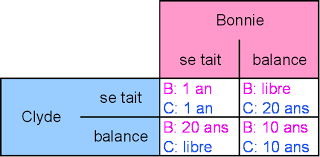 Et dans la vie réelle?
…
Optimisation de traffic
Conflits
Google adwords
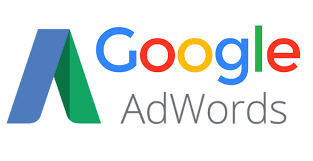 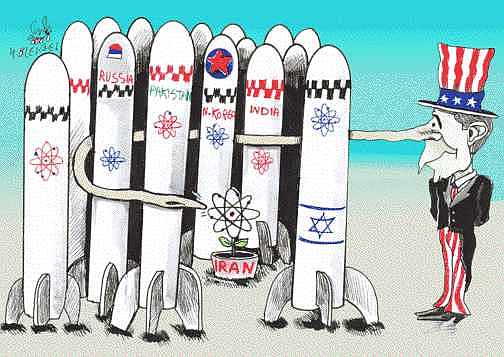 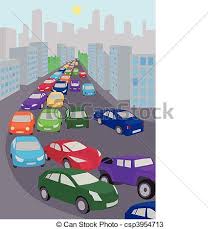 Cours de maths discrètes
LINMA 1691 (bac Q5) – Théorie des graphes, VB+JCD
LINMA 2472 – Algorithms and Data Science, GK+JCD
LINMA 2450 – Combinatorial Optimisation, JH+JCD
LINMA 2111 – Algorithms and Complexity, JCD
LINMA2345 – Game theory, RJ
LMAT2460 – Structures combinatoires, JPT+ JCD
    etc.
Mathématiques discrètes

présentées par 
Jean-Charles Delvenne
Combien de couleurs pour colorier une carte?
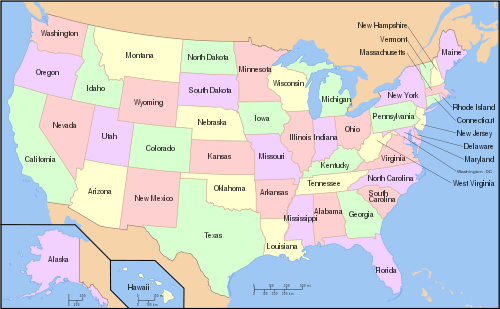 Le théorème du mariage:former des couples heureux
Graphes non bipartis
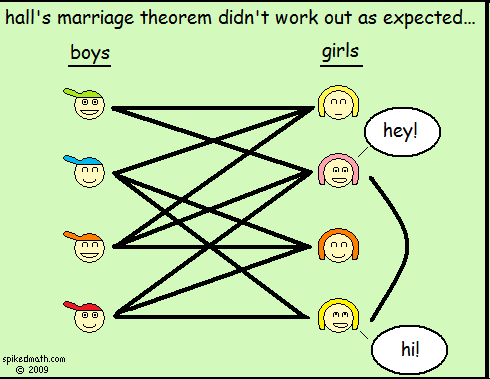 WWW:un très grand graphe
Cours de maths discrètes
LINMA 1691 (bac Q5) – Théorie des graphes, VB+JCD
LINMA 2472 – Algorithms and Data Science, GK+JCD
LINMA 2450 – Combinatorial Optimisation, JH+JCD
LINMA 2111 – Algorithms and Complexity, JCD
LINMA2345 – Game theory, RJ
LMAT2460 – Structures combinatoires, JPT+ JCD
    etc.
Présentations				

 	Les mathématiques appliquées ? 		 

	Les mathématiques appliquées à l’UCL 	 
 	Majeure, mineure et master
 	Un exemple de matière enseignée 	 
 	Après les études?

Démonstrations: visite du laboratoire d’automatique lors de la journée de présentation des masters
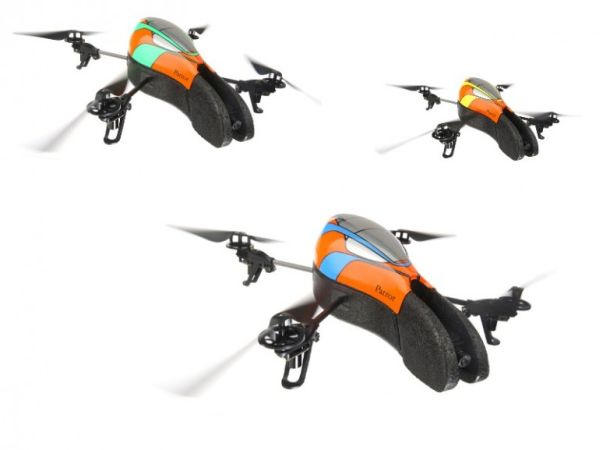 Travaux de fin d’études (= TFE = mémoire)
Quelques exemples 
(source: http://www.uclouvain.be/map > Travaux de fin d’études)
Brion, Eliott : "Extracting patterns of deformations in patients treated for prostate cancer by protontherapy", Promoteur : Macq, Benoît
de Bodt, Cyril - Mulders, Dounia : "Machine learning and probabilistic graphical models for mobile phone metadata prediction", Promoteurs : Verleysen, Michel & de Montjoye, Yves-Alexandre (MIT)
Laterre, Alexandre : "Distributed Algorithm for Optimal Power Flow on Multiphase Distribution Networks", Promoteurs : Papavasiliou, Anthony & de Maere d'Aertrycke, Gauthier (ENGIE)
Mosseray, Louis-Charles (mémoire CPME) : "Projet de création d'une entreprise visant à rentabiliser l'opportunité créée par une rupture technologique dans le domaine du diagnostic de la tuberculose", Promoteur : Delvenne, Jean-Charles (Carlos Desmet, Yves De Cordt)
Rahir, Rémi : "Statistical methods for exoplanet detection", Promoteurs : Absil, Pierre-Antoine & Jacques, Laurent
Schiltz, Félicien (MAP) - Gérardy, Julien (ELME) : "Suivi d'une cible mobile par des drones autonomes", Promoteur : Hendrickx, Julien
Sedda, Mélanie : "Etude des patterns de consommation dans les sites de la RTBF et premières modélisations d’un algorithme de recommandation", Promoteur : Delvenne, Jean-Charles
Métiers et débouchés
Quelques entreprises ayant récemment engagé nos diplômés
Énergie 	Electrabel, GDF-Suez, Tractebel 	Engineering 

Finances & assurances 	BNP Paribas Fortis, Dexia, Aon 	Global Risk Consulting, ING, 	Mercer, Secura-re, Reacfin

Consultance 
	Deloitte Consulting, Callataÿ & 	Wouters, PriceWaterhouseCoopers, 	McKinsey, Bain & Company

   Industrie aéronautique et spatiale :   	CENAERO  
 

 
   Industrie de production 	Procter & Gamble, Solvay S.A.  

   Industrie pharmaceutique 	Baxter, Merck

   Informatique	Altran, Amadeus, Axen, Mainsys, SIM Corp., Google 

   Transports 
	Stratec

   Consultance IT/technologique	n-Side, ARHS Developments, OM Partners, Capgemini, Eura Nova, HERMES Engineering
Pour plus d’informations
N’hésitez pas à nous contacter
De nombreuses informations sont disponibles à partir du site intranet de la commission de programme MAP:
	https://intranet.uclouvain.be/fr/myucl/facultes/epl/map